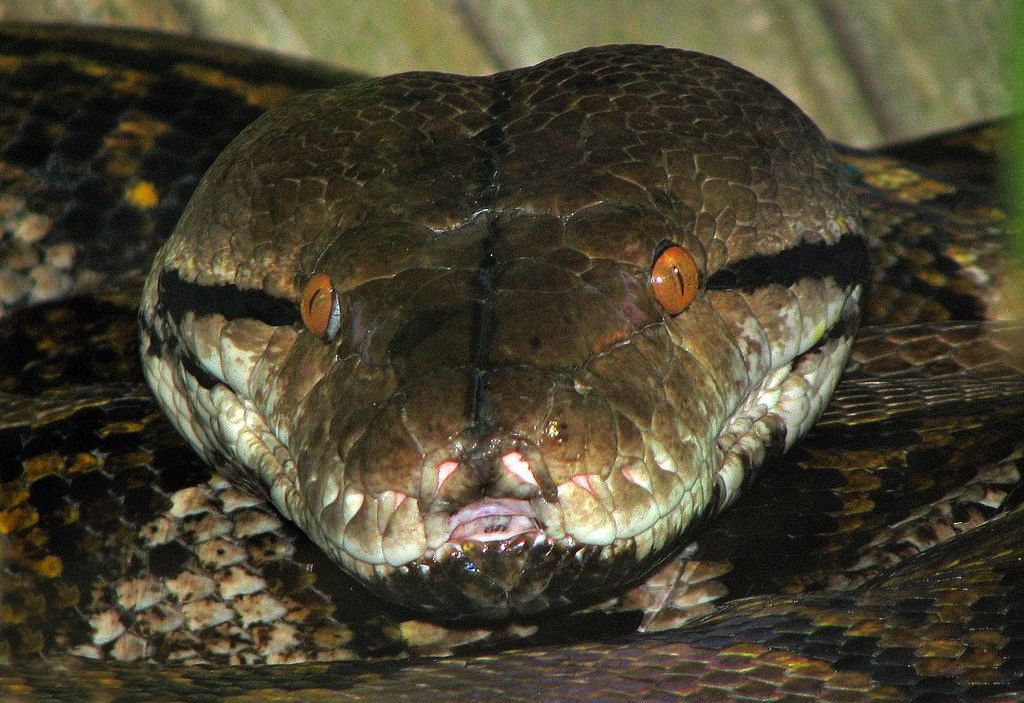 CHAPTER 13TUPLES
XI
Computer Science (083)
Board : CBSE
Unit 2:
Computational Thinking and Programming
Courtesy  CBSE
LEARNING  OUTCOMES
LEARNING OUTCOMES
After studying this lesson, students will be able to:

Understand the need of Tuples;
Solve problems by using Tuples;
 Get clear idea about Tuple functions; and
Understand the difference between list, dictionary and tuples.
WHAT IS TUPLE?
WHAT IS TUPLE?
A tuple is a sequence of values, which can be of any type and they are indexed by integer. Tuples are just like list, but we can’t change values of tuples in place. Thus tuples are immutable. 
	The index value of tuple starts from 0.
A tuple consists of a number of values separated by commas. For example:
>>> T=10, 20, 30, 40
>>> print (T)
(10, 20, 30, 40)
CREATING EMPTY TUPLE
CREATING EMPTY TUPLE
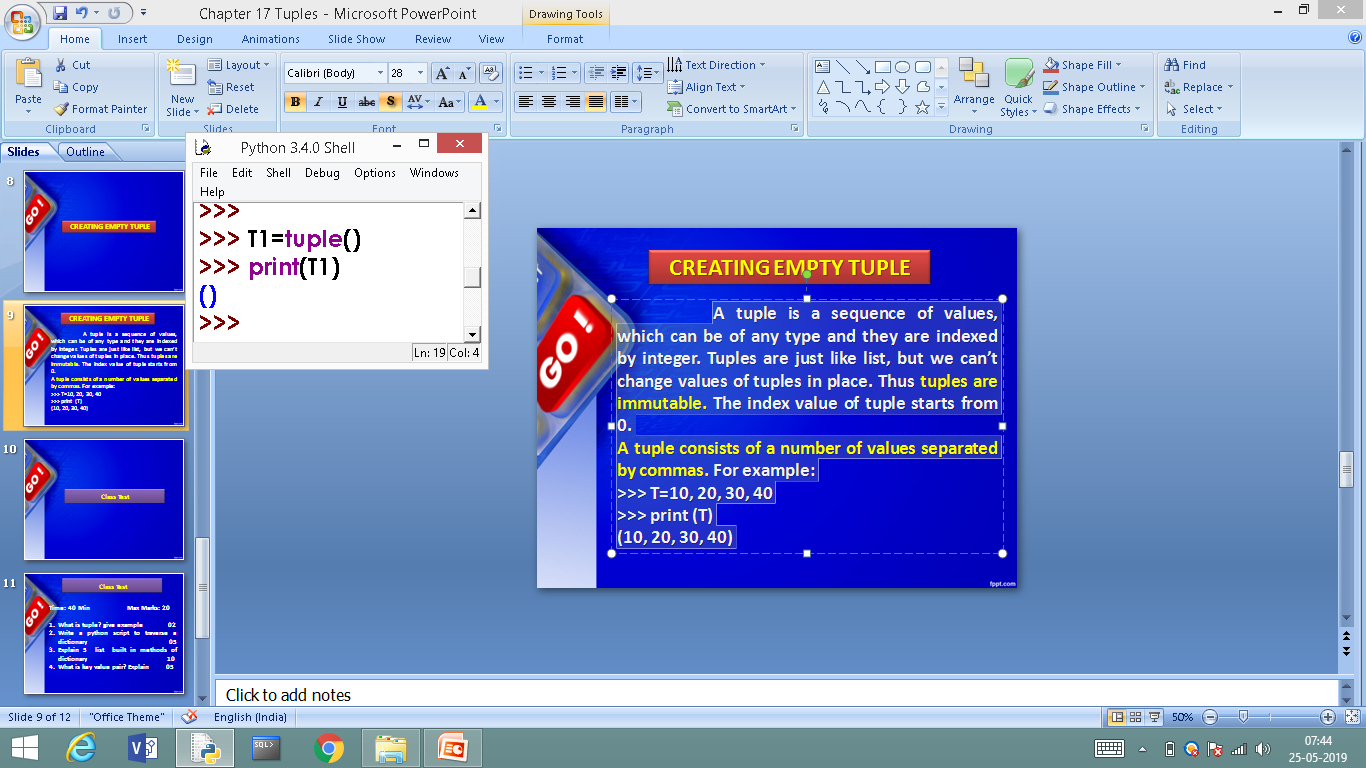 ACCESSING  TUPLE
ACCESSING  TUPLE
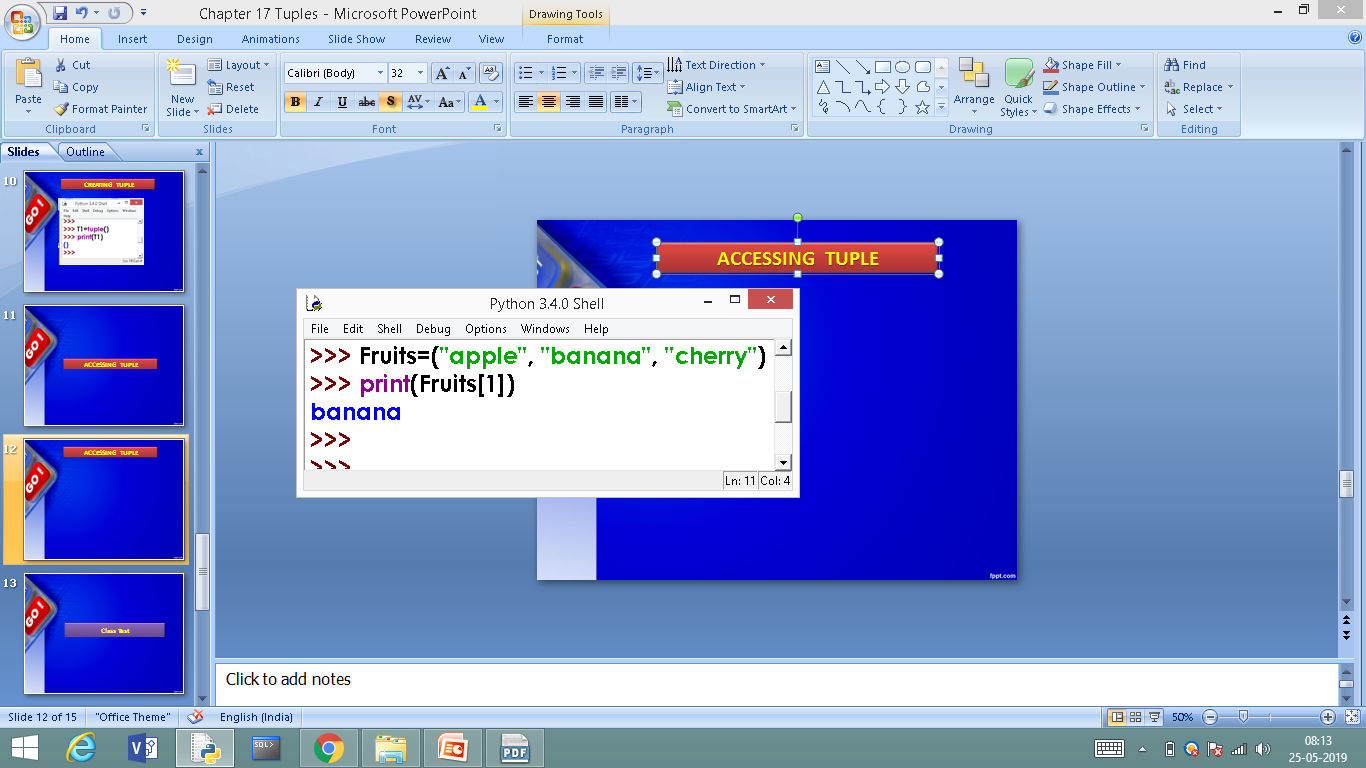 ACCESSING  TUPLE USING LOOPS
ACCESSING  TUPLE USING LOOPS
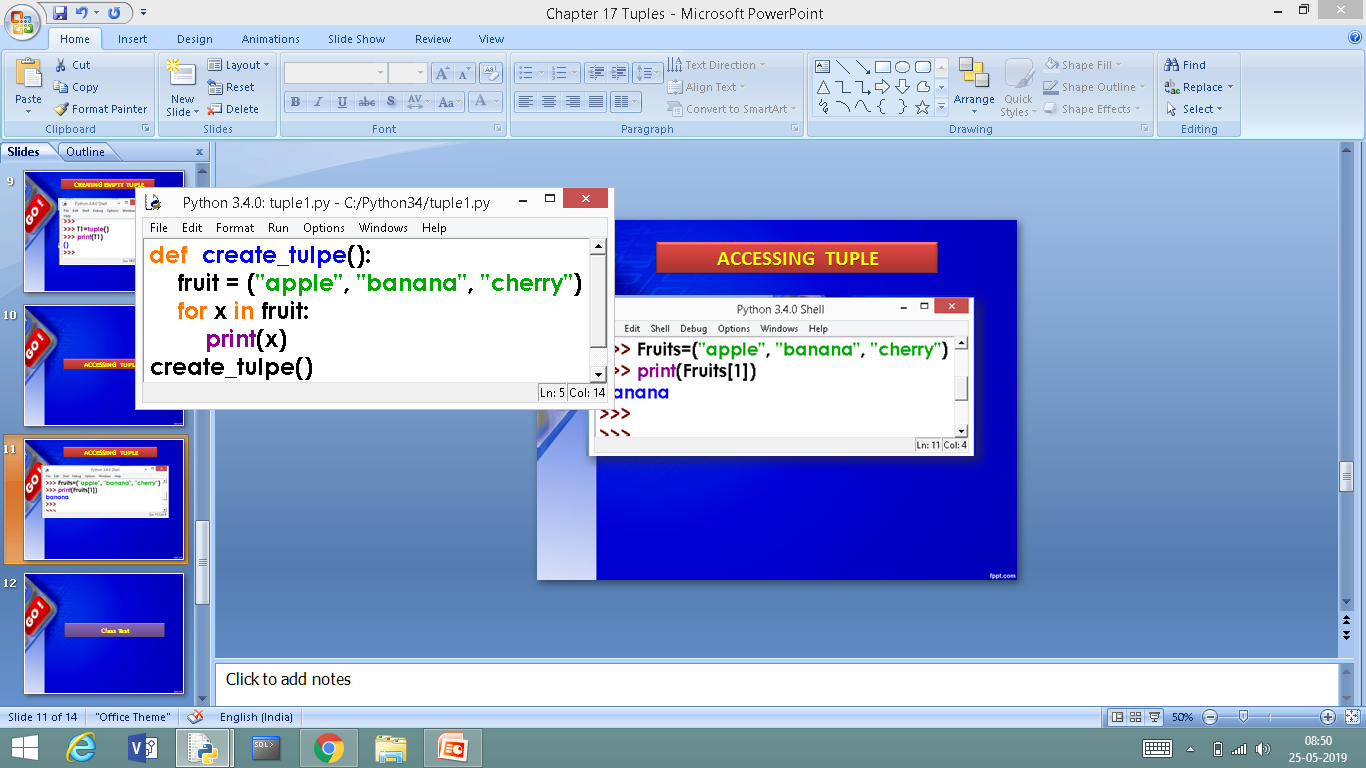 ACCESSING  TUPLE USING LOOPS
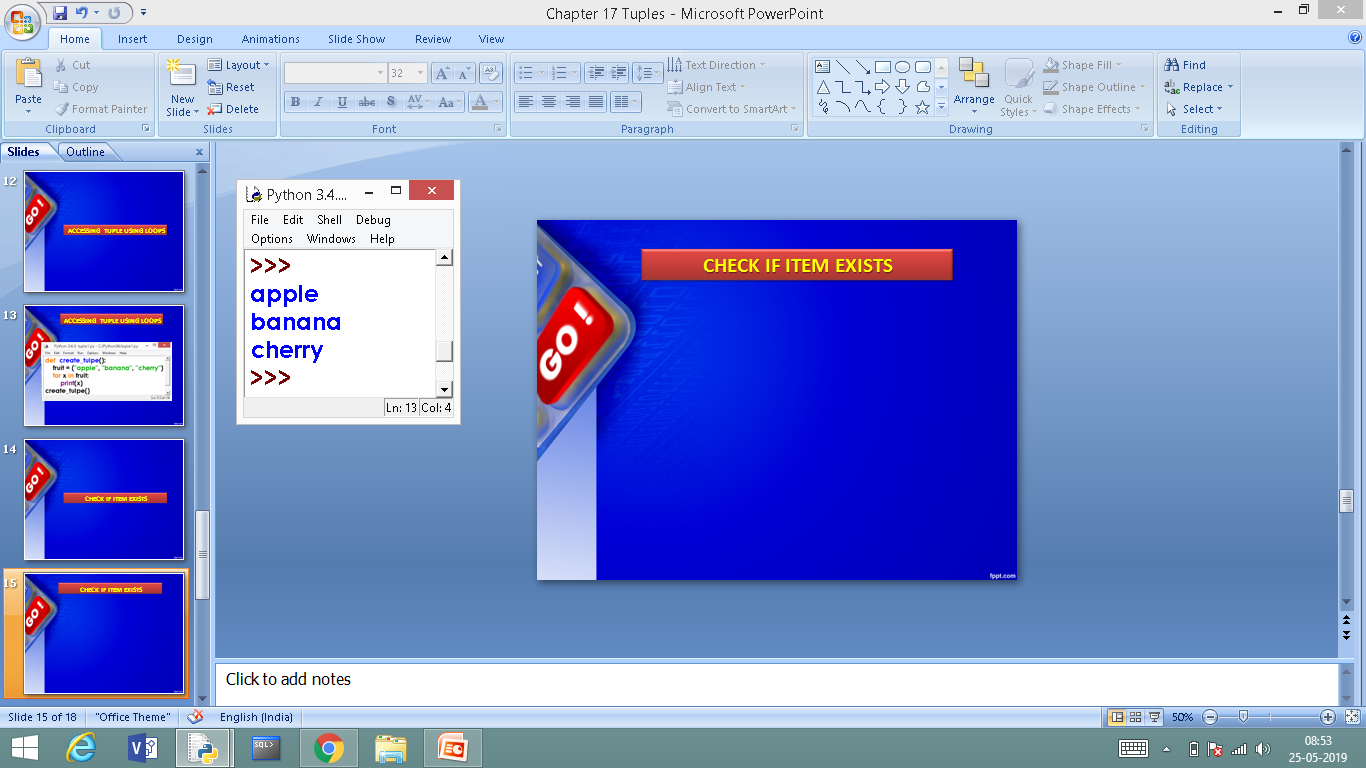 OUTPUT
CHECK IF ITEM EXISTS
CHECK IF ITEM EXISTS
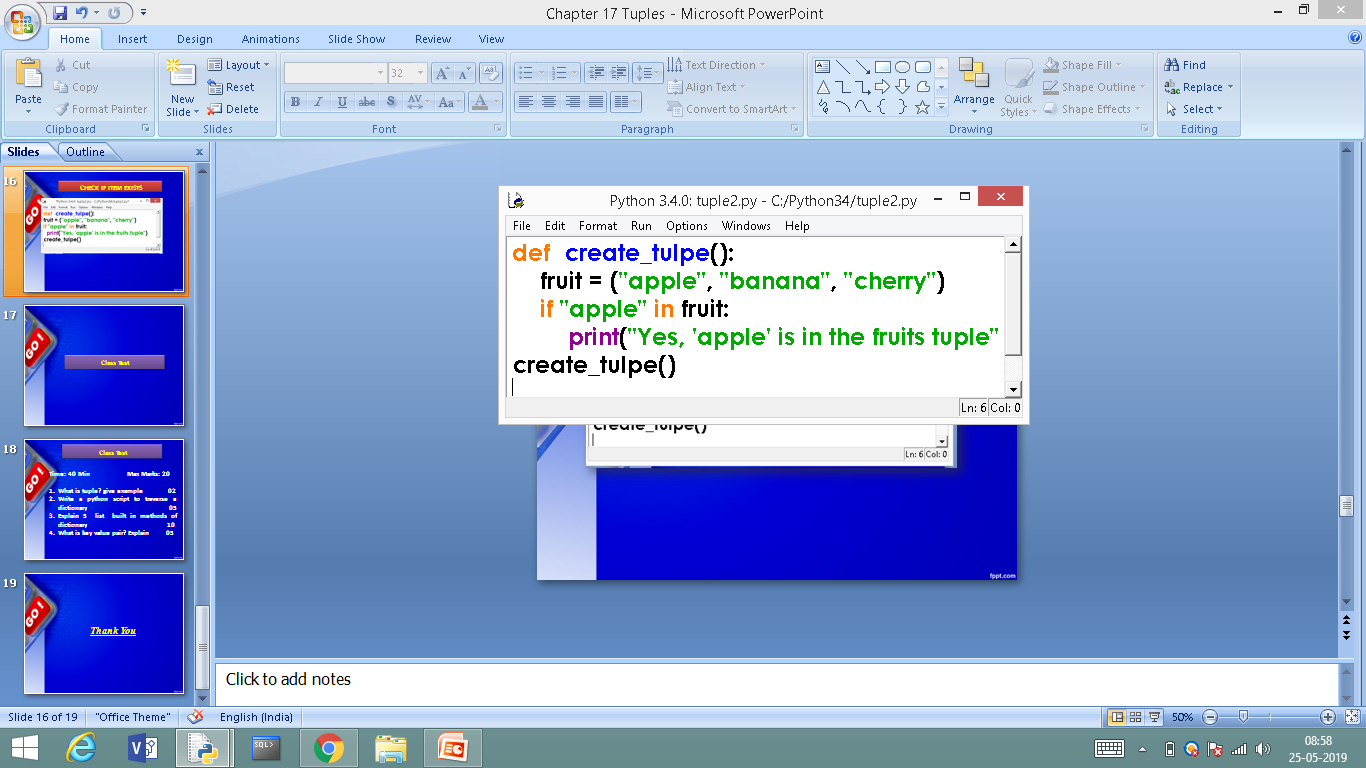 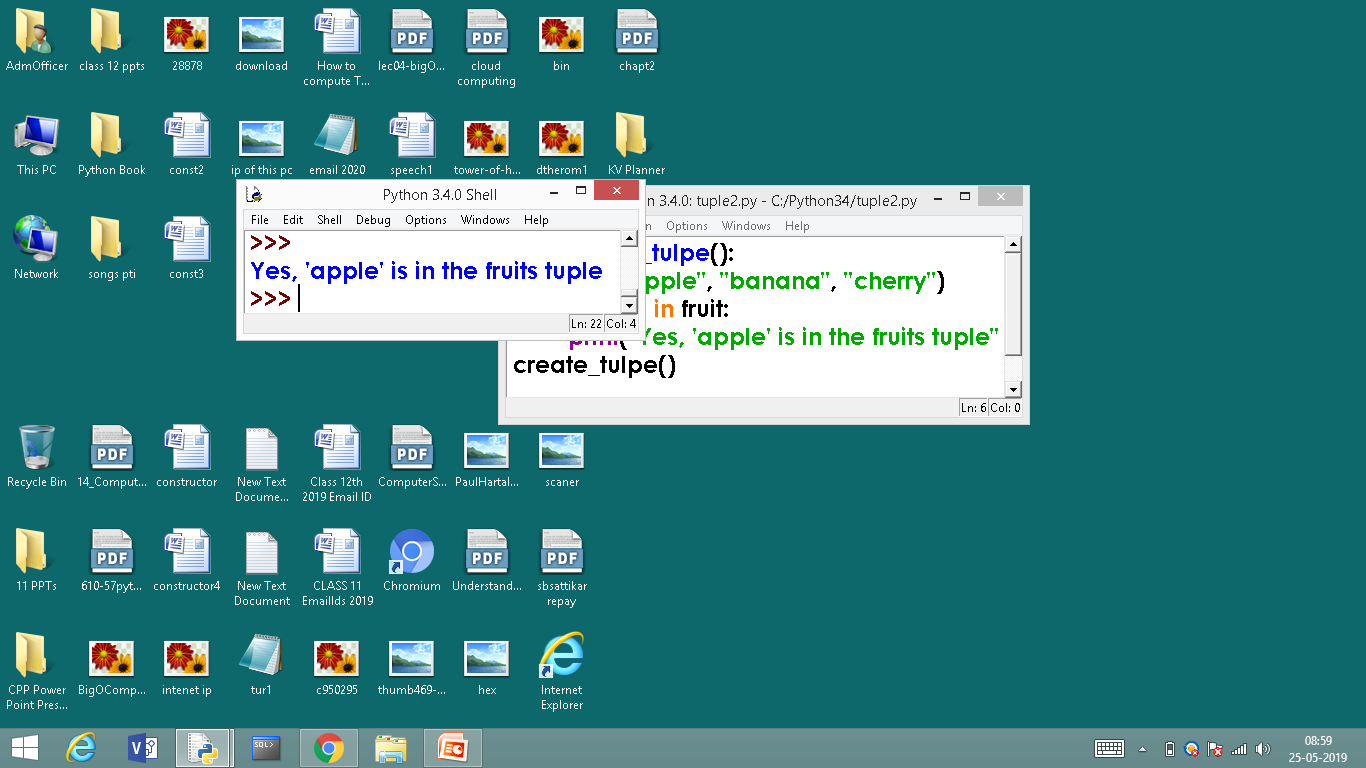 OUTPUT
TUPLE LENGTH
TUPLE LENGTH
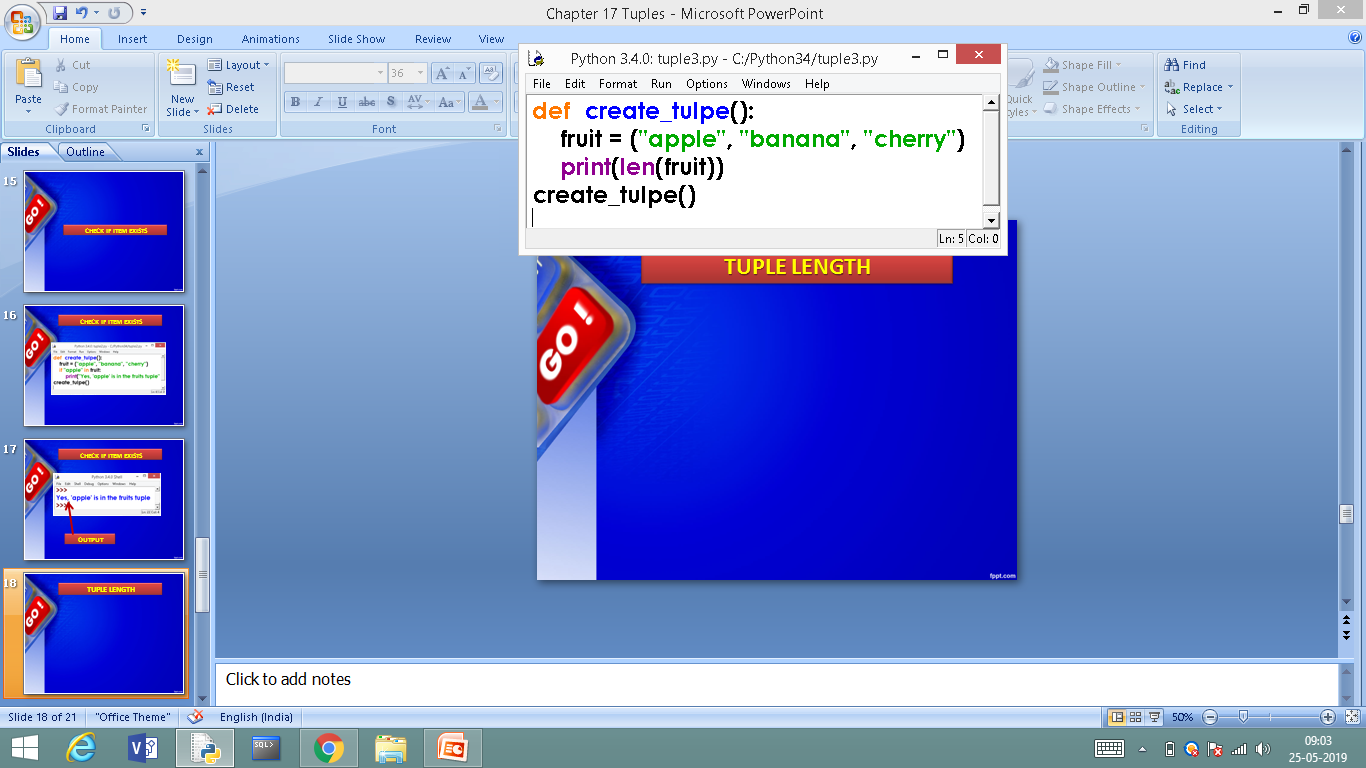 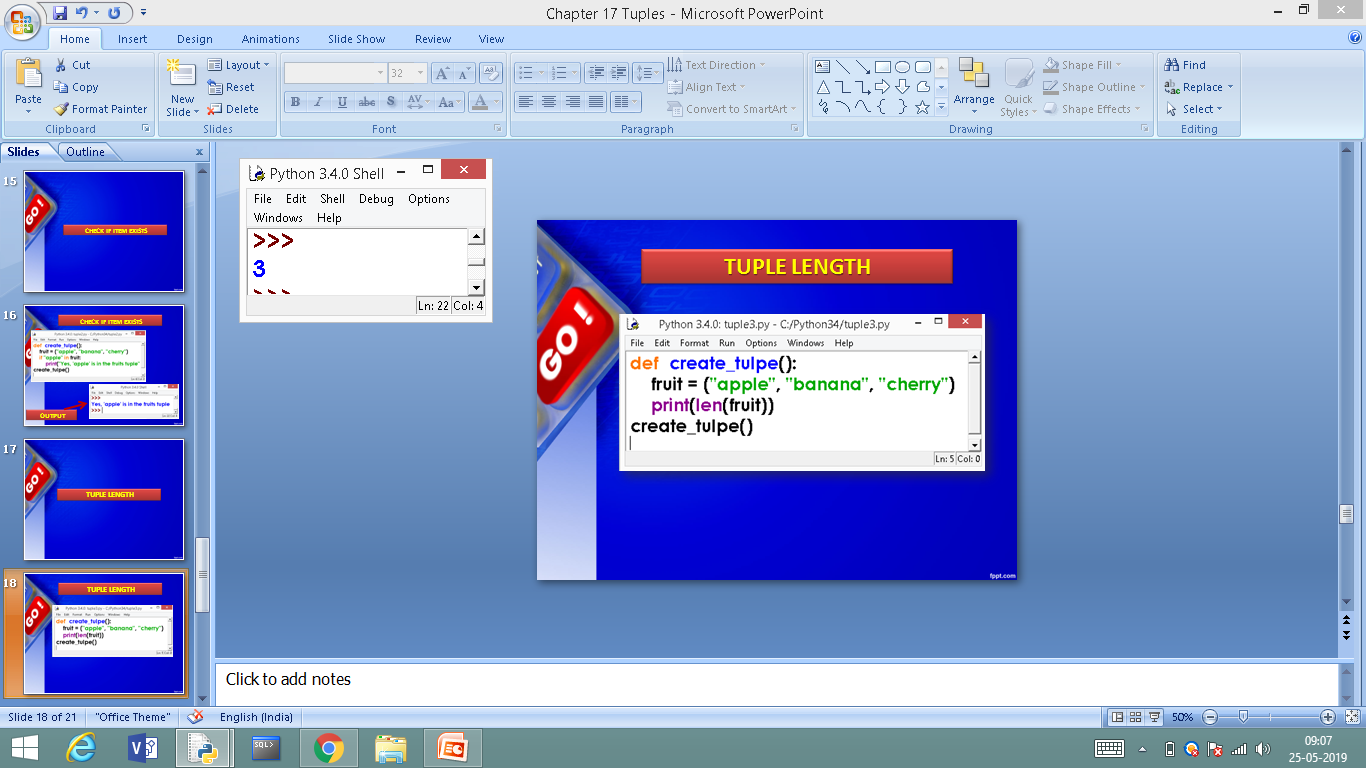 OUTPUT
REMOVING A TUPLE
REMOVING A TUPLE
You cannot remove or delete or update items in a tuple.

 	Tuples are unchangeable, so you cannot remove items from it, but you can delete the tuple completely:
NOTE: TUPLES ARE IMMUTABLE
TUPLE METHODS
TUPLE METHODS
Python provides two built-in methods that you can use on tuples.
1. count() Method
2. index() Method
TUPLE METHODS
1. count() Method
Return the number of times the value  appears in the tuple
Count() method returns total no times ‘banana’ present in the given tuple
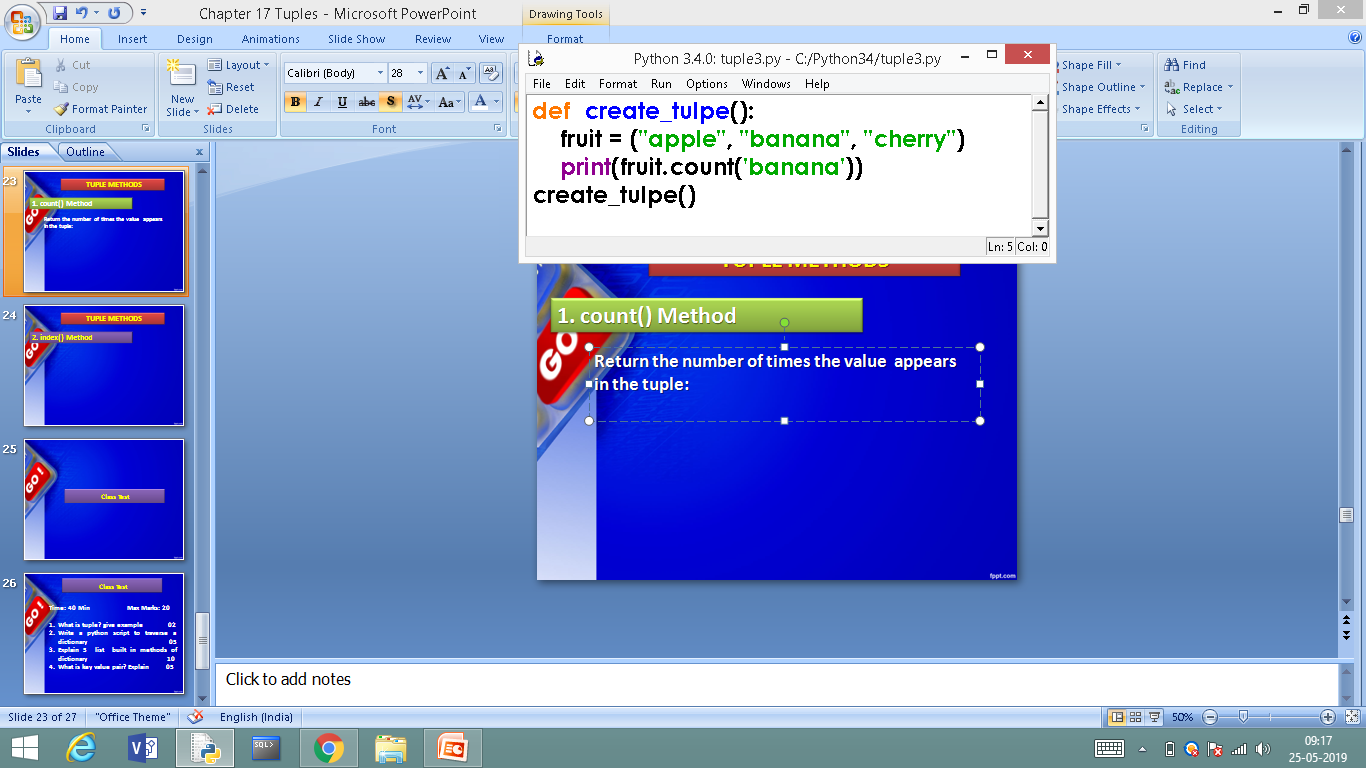 TUPLE METHODS
2. index() Method
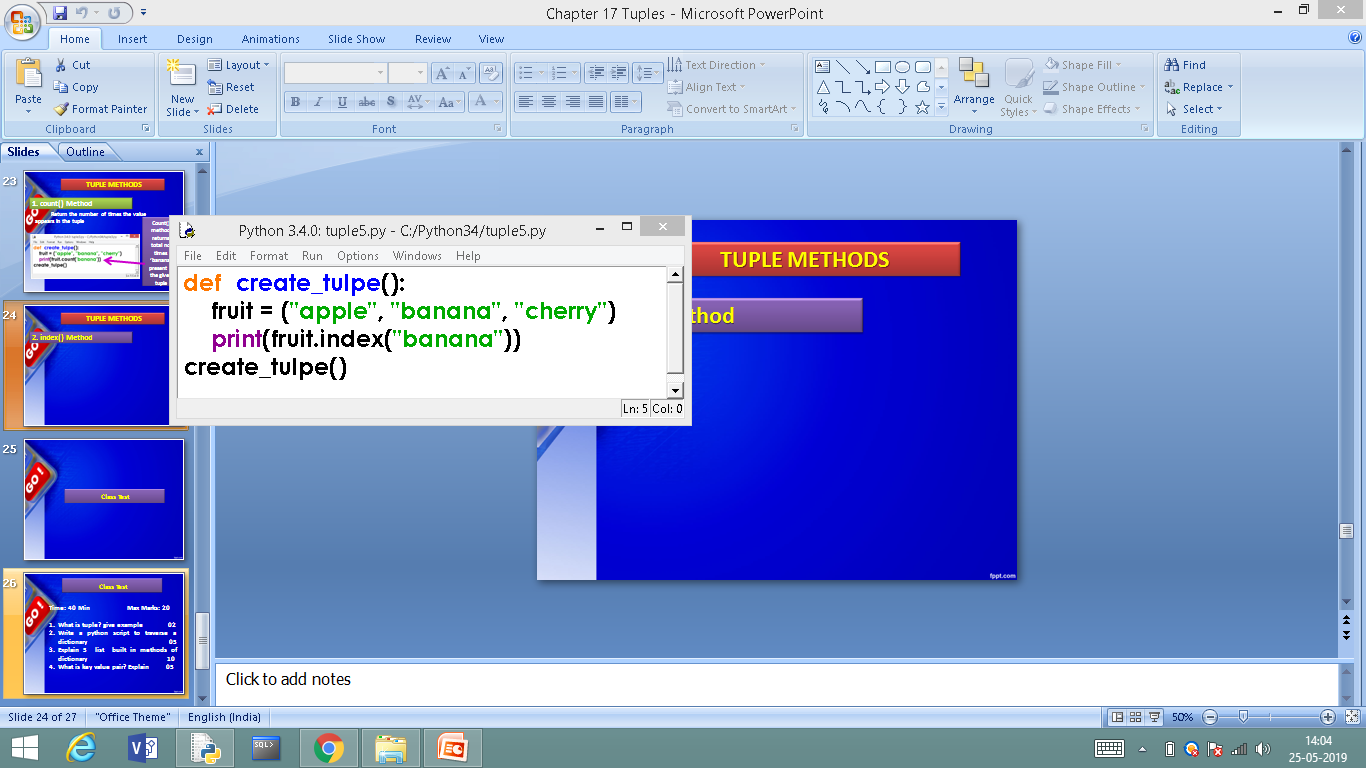 index() Method
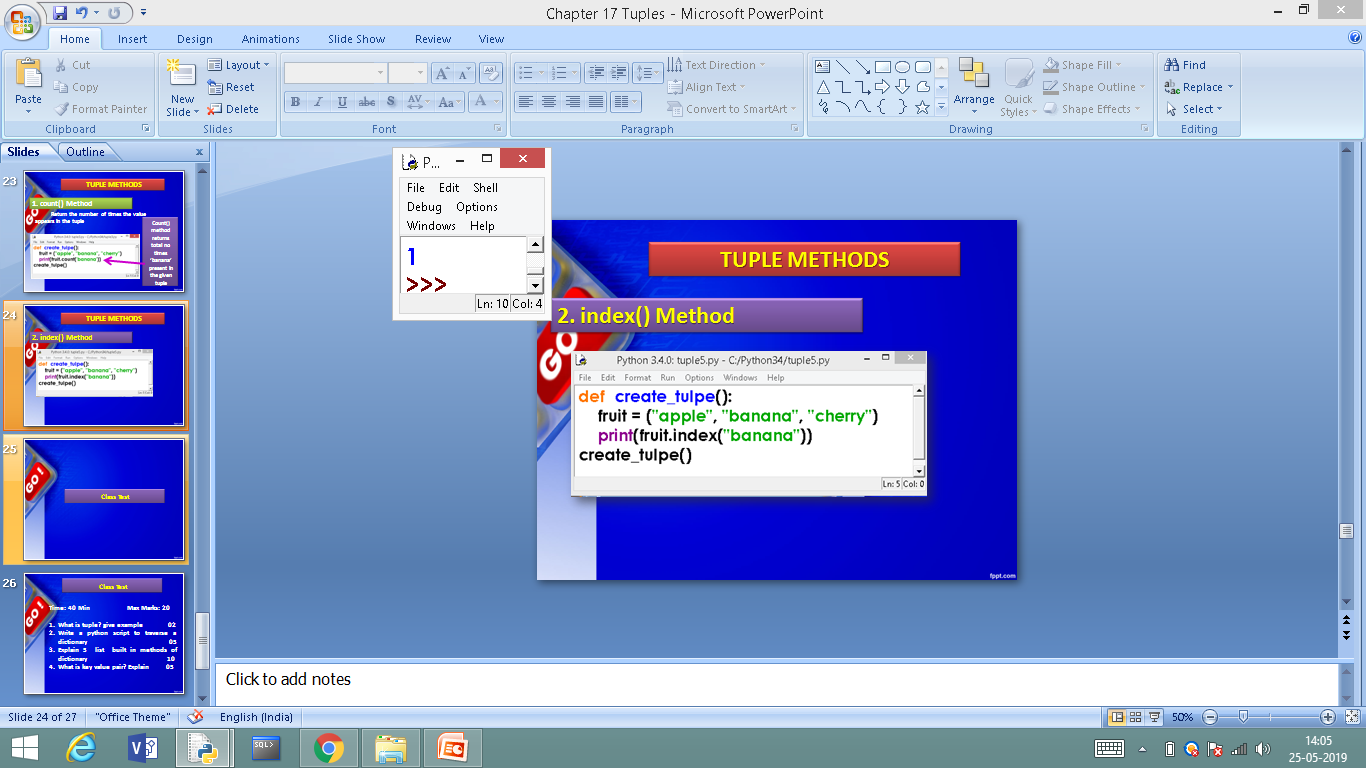 index() Method returns index of “banana” i.e 1
DIFFERENCE BETWEEN 
LIST AND TUPLE
DIFFERENCE BETWEEN LIST AND TUPLE
DIFFERENCE BETWEEN LIST AND TUPLE
DIFFERENCE BETWEEN 
TUPLE AND DICTIONARY
DIFFERENCE BETWEEN TUPLE AND DICTIONARY
DIFFERENCE BETWEEN TUPLE AND DICTIONARY
Class Test
PROGRAMS ON TUPLE
BELLOW AVERAGE PROGRAMS
TUPLE - BELLOW AVERAGE PROGRAMS
1. Write a Python program to create a tuple. 
#Create an empty tuple 
x = ()
print(x)


#Create an empty tuple with tuple() function 
#built-in Python
tuplex = tuple()
print(tuplex)
TUPLE - BELLOW AVERAGE PROGRAMS
2. Write a Python program to create a tuple with 
different data types

#Create a tuple with different data types

tuplex = ("tuple", False, 3.2, 1)
print(tuplex)
TUPLE - BELLOW AVERAGE PROGRAMS
3. Write a Python program to unpack a tuple in several variables
#create a tuple
tuplex = 4, 8, 3 
print(tuplex)
n1, n2, n3 = tuplex
#unpack a tuple in variables
print(n1 + n2 + n3) 
#the number of variables must be equal to the number of items of the tuple
n1, n2, n3, n4= tuplex
TUPLE - AVERAGE PROGRAMS
TUPLE - AVERAGE PROGRAMS
4 Write a Python program to find the index of an item of a tuple.

#create a tuple
tuplex = tuple("index tuple")
print(tuplex)
#get index of the first item whose value is passed as parameter
index = tuplex.index("p")
print(index)
#define the index from which you want to search
index = tuplex.index("p", 5)
TUPLE - AVERAGE PROGRAMS
print(index)
#define the segment of the tuple to be searched
index = tuplex.index("e", 3, 6)
print(index)
#if item not exists in the tuple return ValueError Exception
index = tuplex.index("y")
TUPLE - AVERAGE PROGRAMS
5. Write a Python program to add an item in a tuple.
#create a tuple
tuplex = (4, 6, 2, 8, 3, 1) 
print(tuplex)
#tuples are immutable, so you can not add new elements
#using merge of tuples with the + operator you can add an element and it will create a new tuple
tuplex = tuplex + (9,)
print(tuplex)
TUPLE - AVERAGE PROGRAMS
5. Write a Python program to add an item in a tuple.
#adding items in a specific index
tuplex = tuplex[:5] + (15, 20, 25) + tuplex[:5]
print(tuplex)
#converting the tuple to list
listx = list(tuplex) 
#use different ways to add items in list
listx.append(30)
tuplex = tuple(listx)
print(tuplex)
TUPLE – CLASS WORK/ HOME WORK PROGRAMS
TUPLE - AVERAGE PROGRAMS
6. Write a Python program to convert a tuple to a string.  
 
7. Write a Python program to get the 4th element and 4th element from last of a tuple.  
 
8. Write a Python program to find the repeated items of a tuple.  
 
9. Write a Python program to check whether an element exists within a tuple.
Class Test
Time: 40 Min		       Max Marks: 20

What is tuple? give example               02
Write a python script to access a tuple				          	             05
Explain 2  built in methods of dictionary                  							   10
Differentiate between tuple and list	   					             05
Thank You